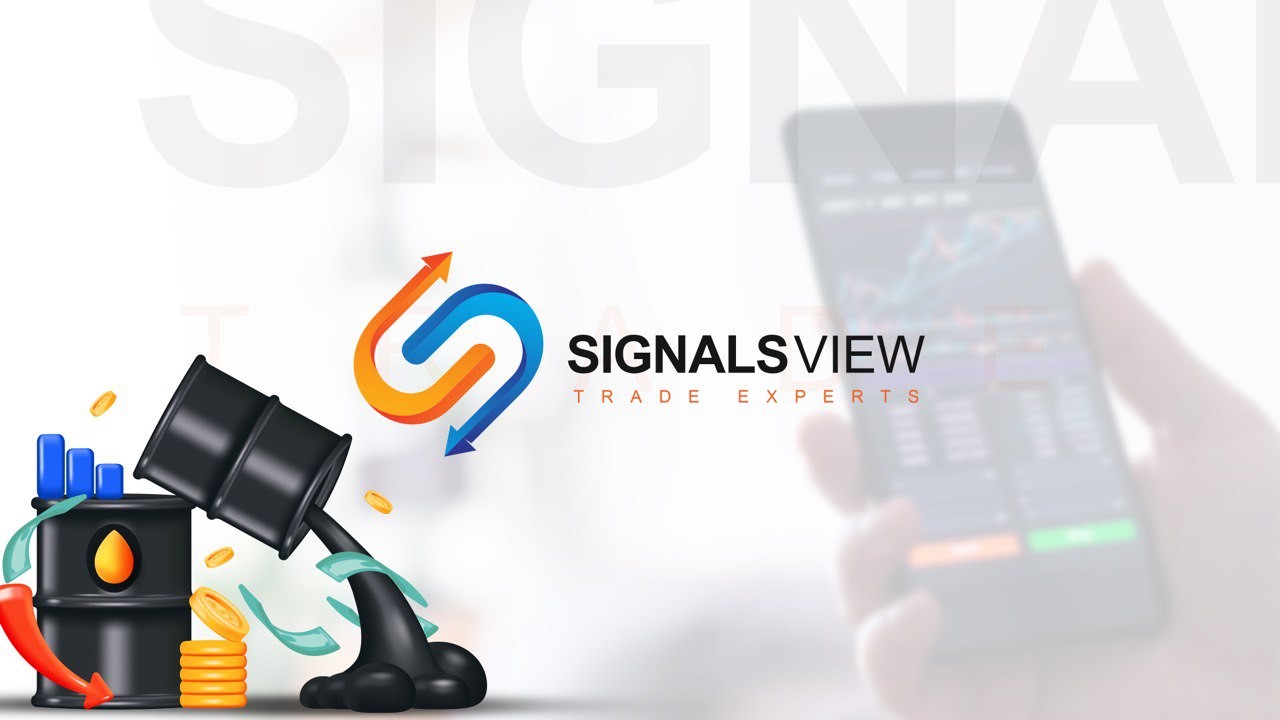 كورس تعليم التداول
للمبتدأين
From A  to  Z
Eng. Eslam Salman
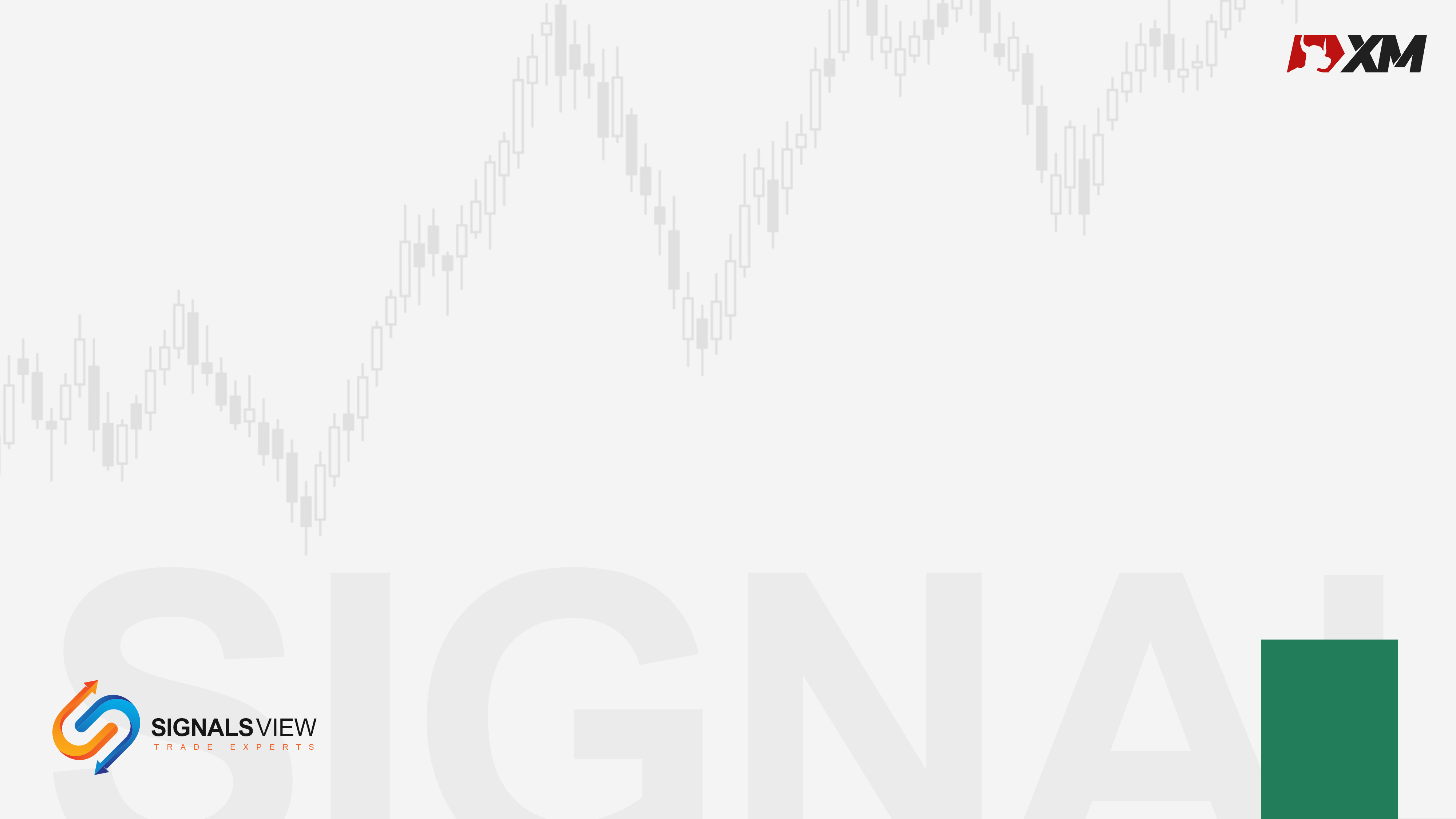 مؤشر الدولار, وعلاقته
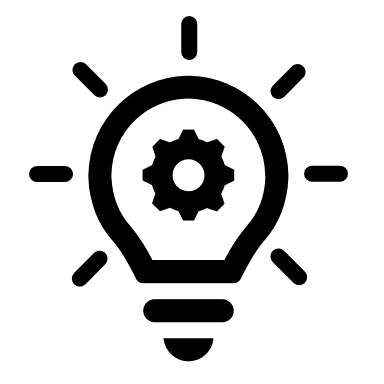 سوق تداول العملات
1
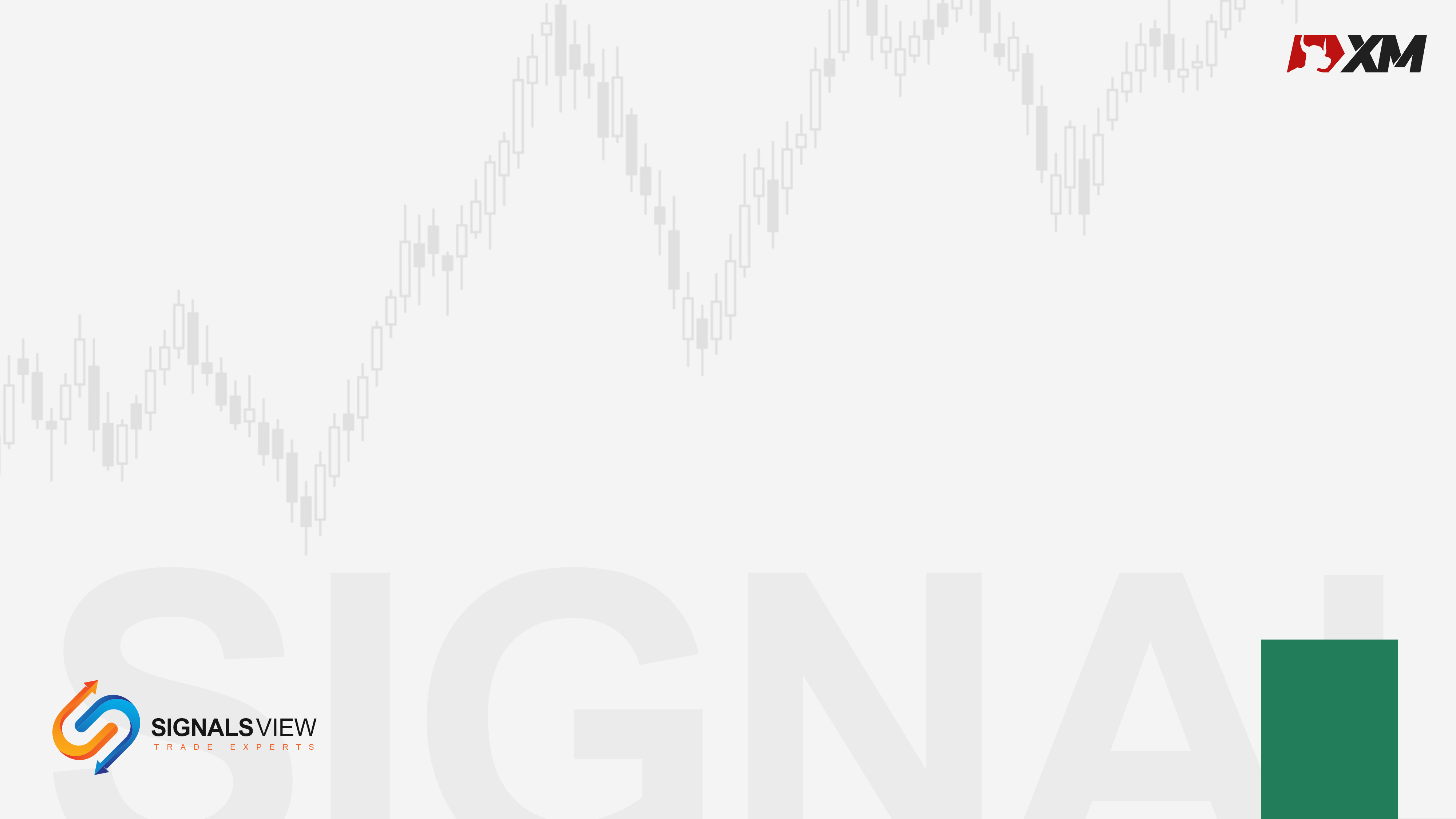 مميزات سوق تداول العملات؟
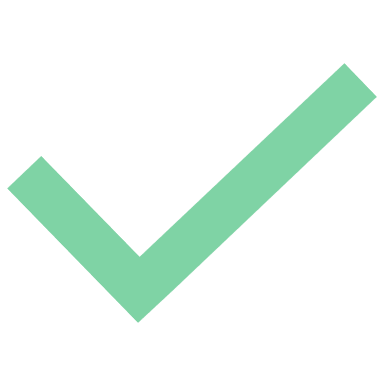 1
المرونة
2
الشفافية
3
متعدد الاختيارات
4
تكلفة الصفقات منخفضة
5
الرافعة المالية
2
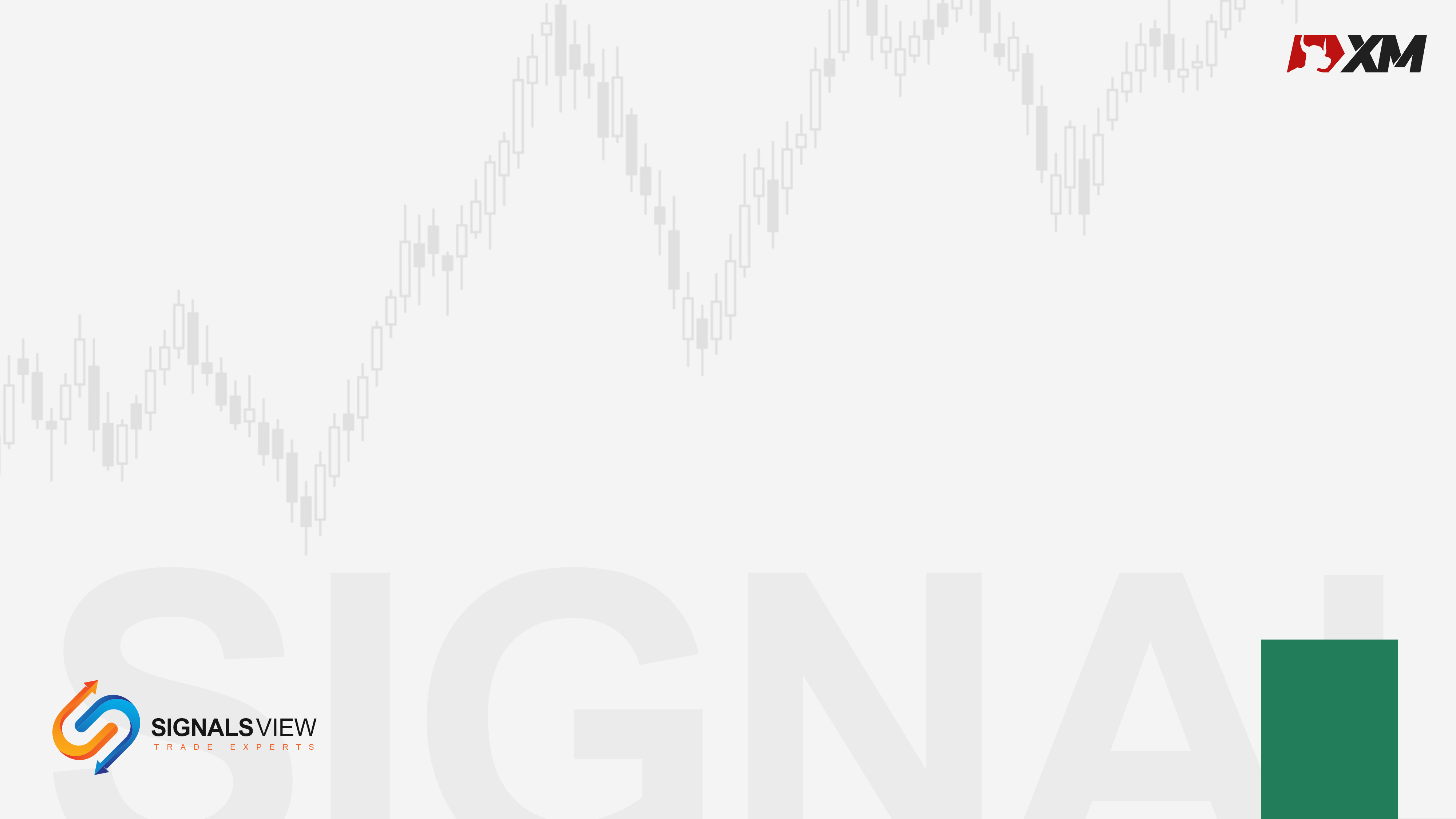 كيفية قراءة العملة, ومعناها
عندما نقول شراء 
AUDUSD
فهذا معناه
شراء الأسترالي مقابل الأمريكي
أو
شراء الأسترالي , وفي نفس الوقت بيع الدولار الأمريكي
AUDUSD = AUD/USD = AUD  ÷ USD
3
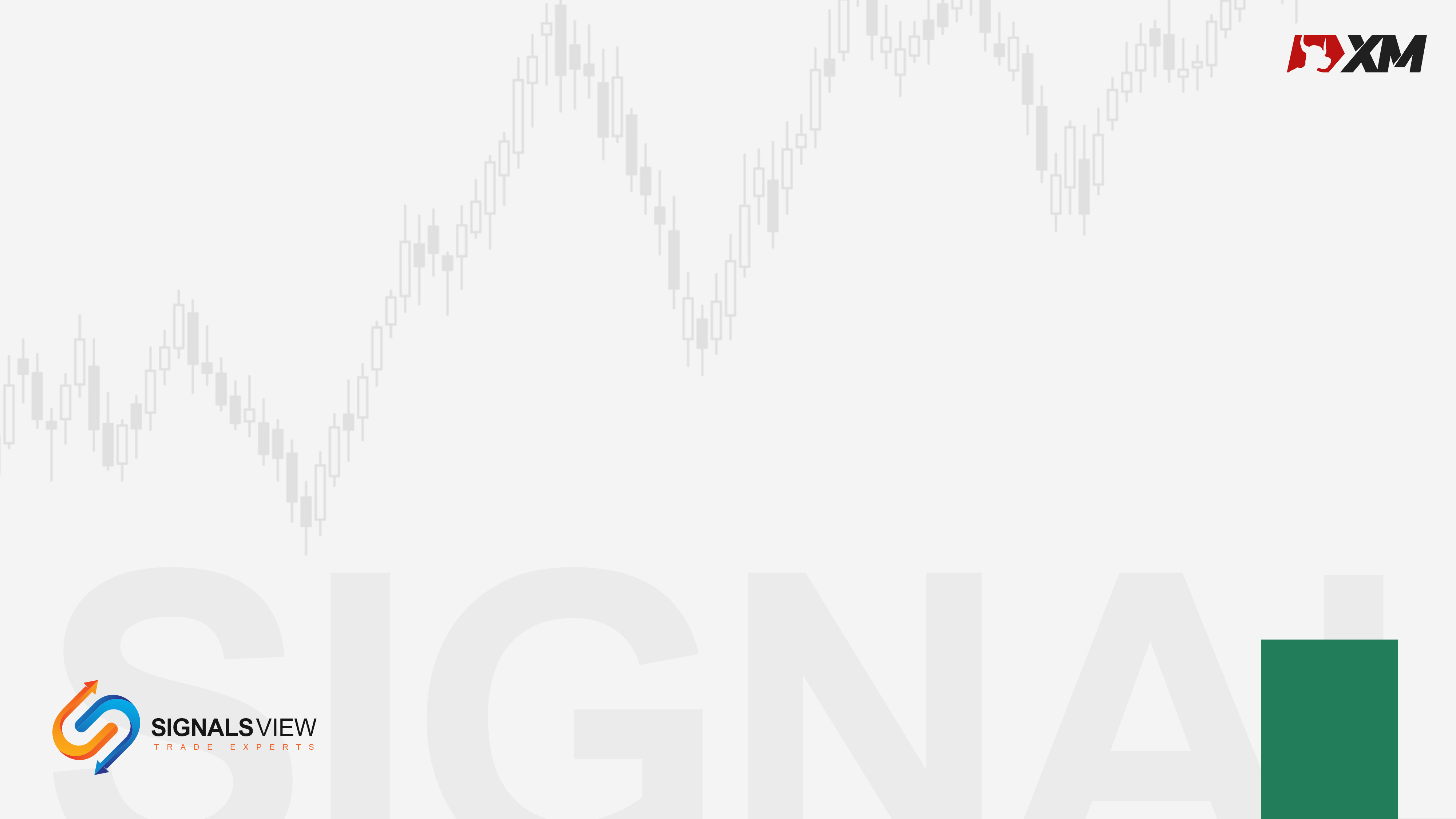 مثال قراءة العملة
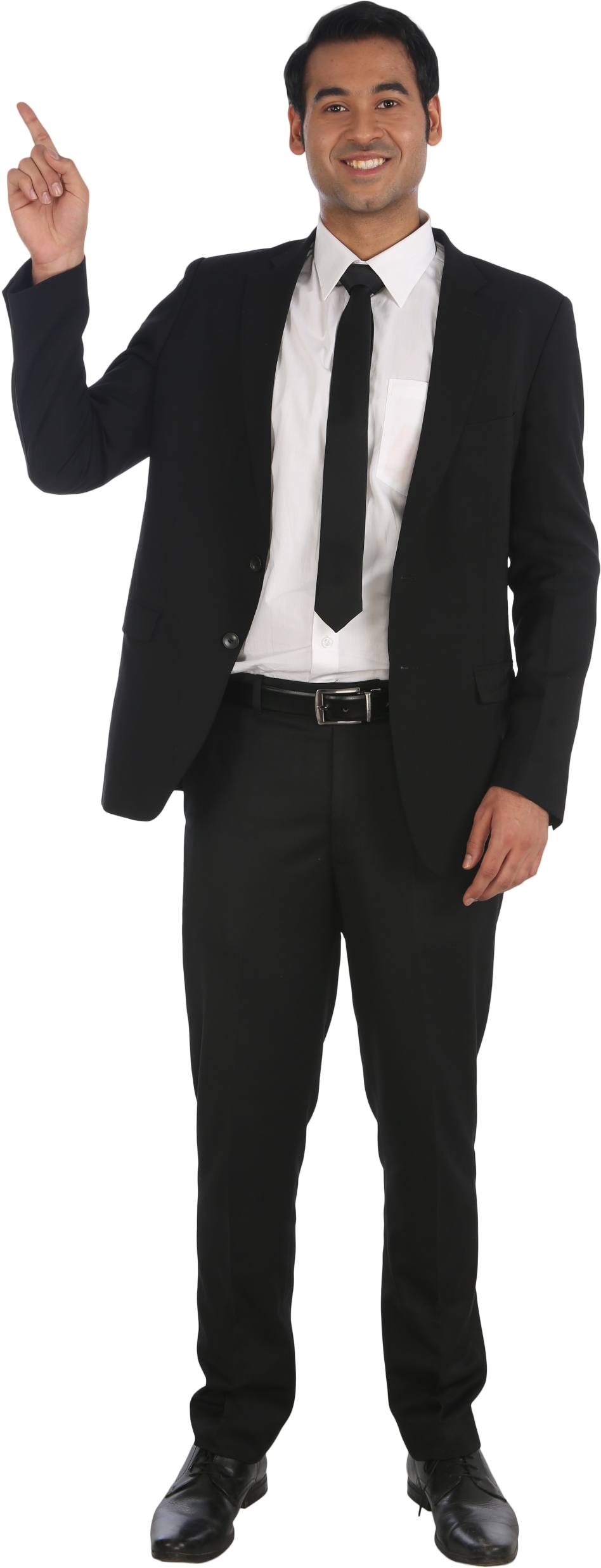 4
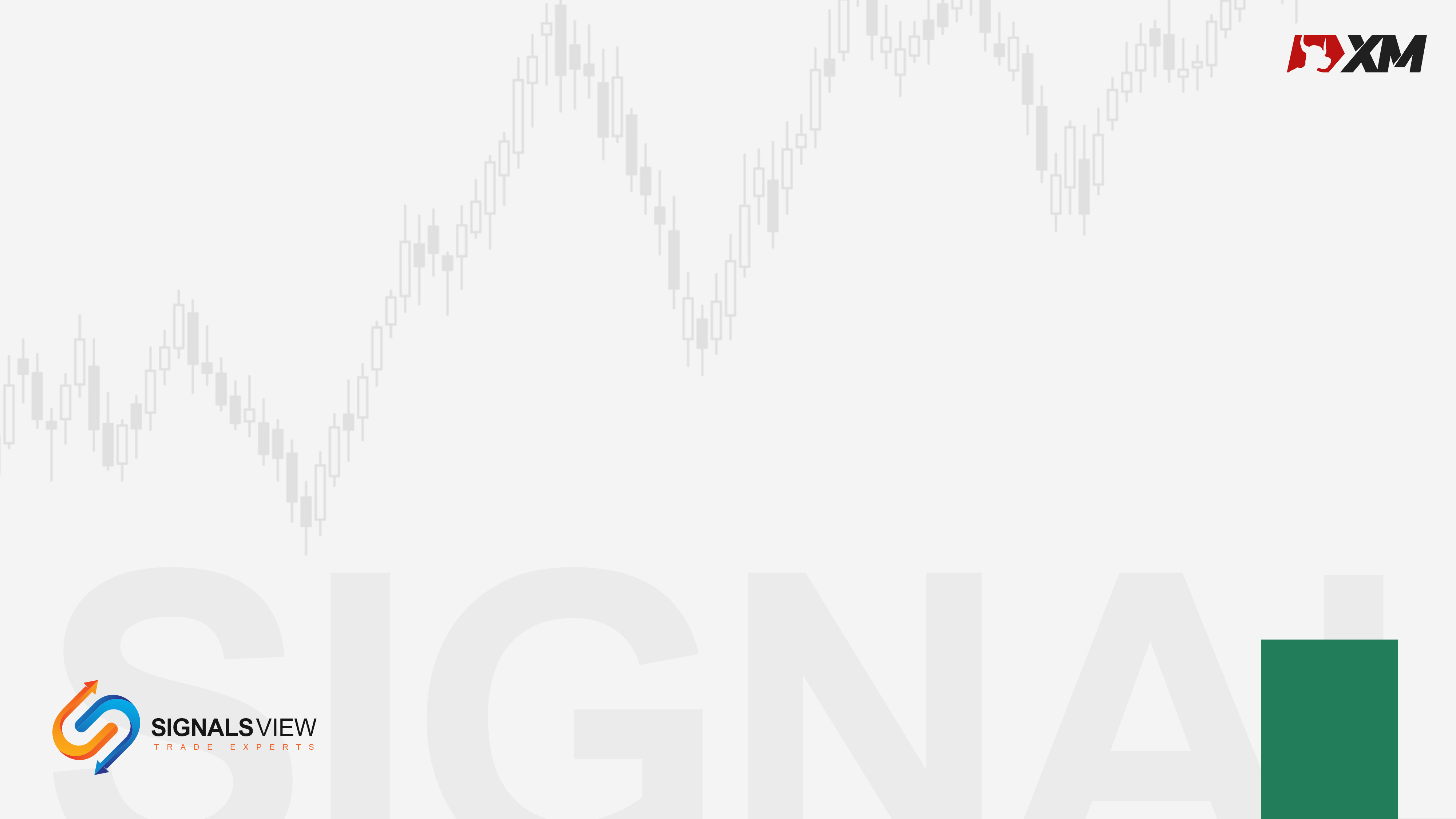 عملة الأساس وعملة التسعير
مثال EUR/USD
حاصل قسمة اليورو على الدولار
العملة الأولى ( اليورو ) اسمها عملة الأساس , والعملة الثانية ( الدولار ) تسمى عملة التسعير
5
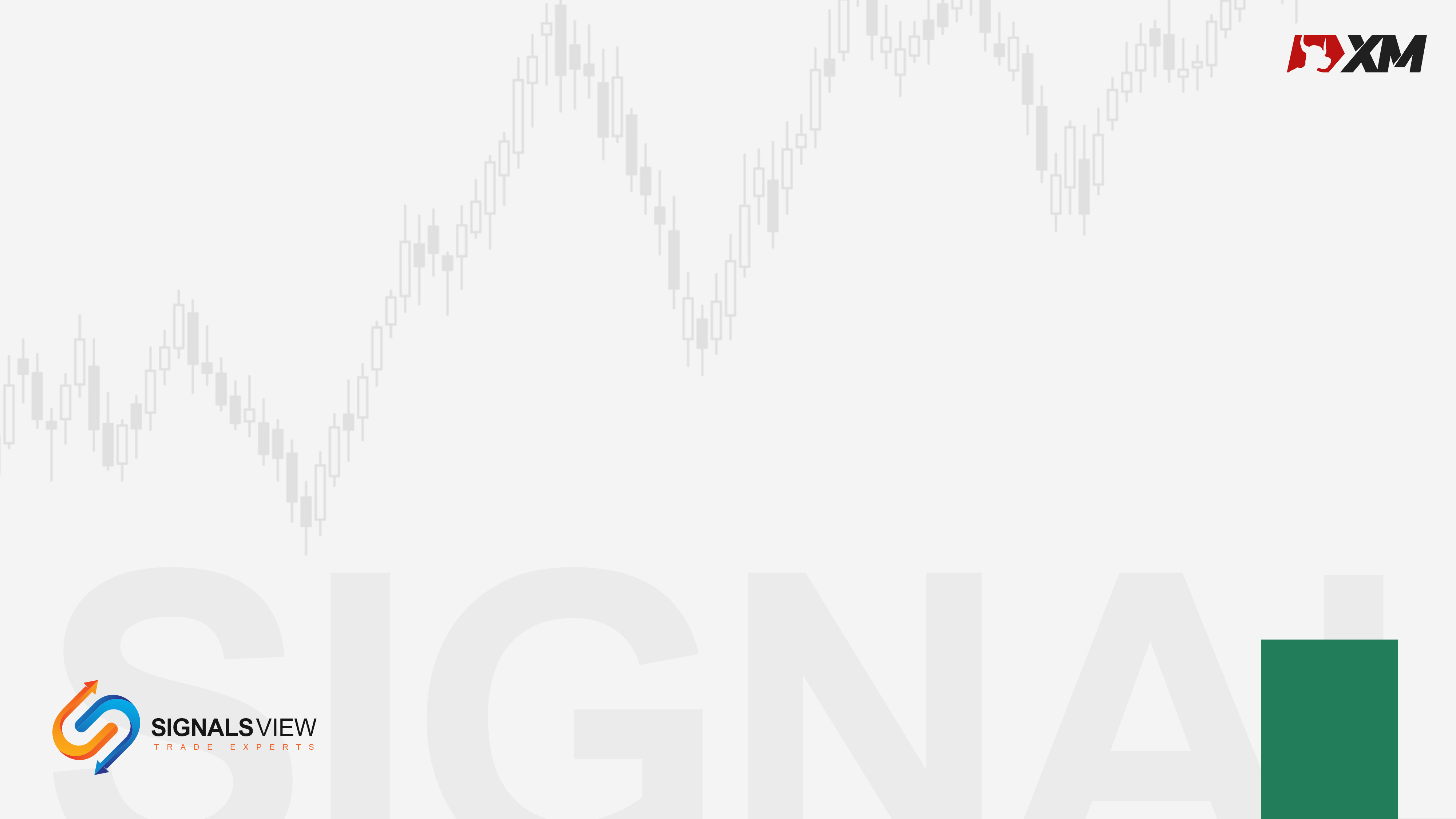 مؤشر الدولار اندكس
مؤشر الدولار الأمريكي ويرمز له بالرموز التالية
 (USDX, DXY, DX،
 بشكل غير رسمي ( يعني اسم الدلع بتاعه ) ،  Dexy"ديكسي") هو مؤشر (أو مقياس) لقيمة دولار الولايات المتحدة بالنسبة إلى سلة من العملات الأجنبية ،  غالبا ما يشار إليها باسم سلة من عملات الشركاء التجاريين الأمريكيين. يرتفع المؤشر عندما يكتسب الدولار الأمريكي "قوة" (قيمة) عند مقارنته بالعملات الأخرى.
تم تصميم المؤشر وصيانته ونشره من قبل ICE (مؤسسة إنتركونتيننتال إكس تشانج) ، مع اسم "مؤشر الدولار الأمريكي" علامة تجارية مسجلة.
إنه متوسط هندسي مرجح لقيمة الدولار بالنسبة إلى العملات المختارة التالية:
اليورو (يورو) ، 57.6 ٪ الوزن
الين الياباني (الين الياباني) ، الوزن 13.6 ٪ 
الجنيه الاسترليني (الجنيه الاسترليني) ، 11.9 ٪ الوزن
الدولار الكندي (كاد) ، 9.1 ٪ الوزن
الكرونا السويدية (كرونة سويدية) ، الوزن 4.2 ٪ 
الفرنك السويسري (فرنك سويسري) ، الوزن 3.6 ٪
6
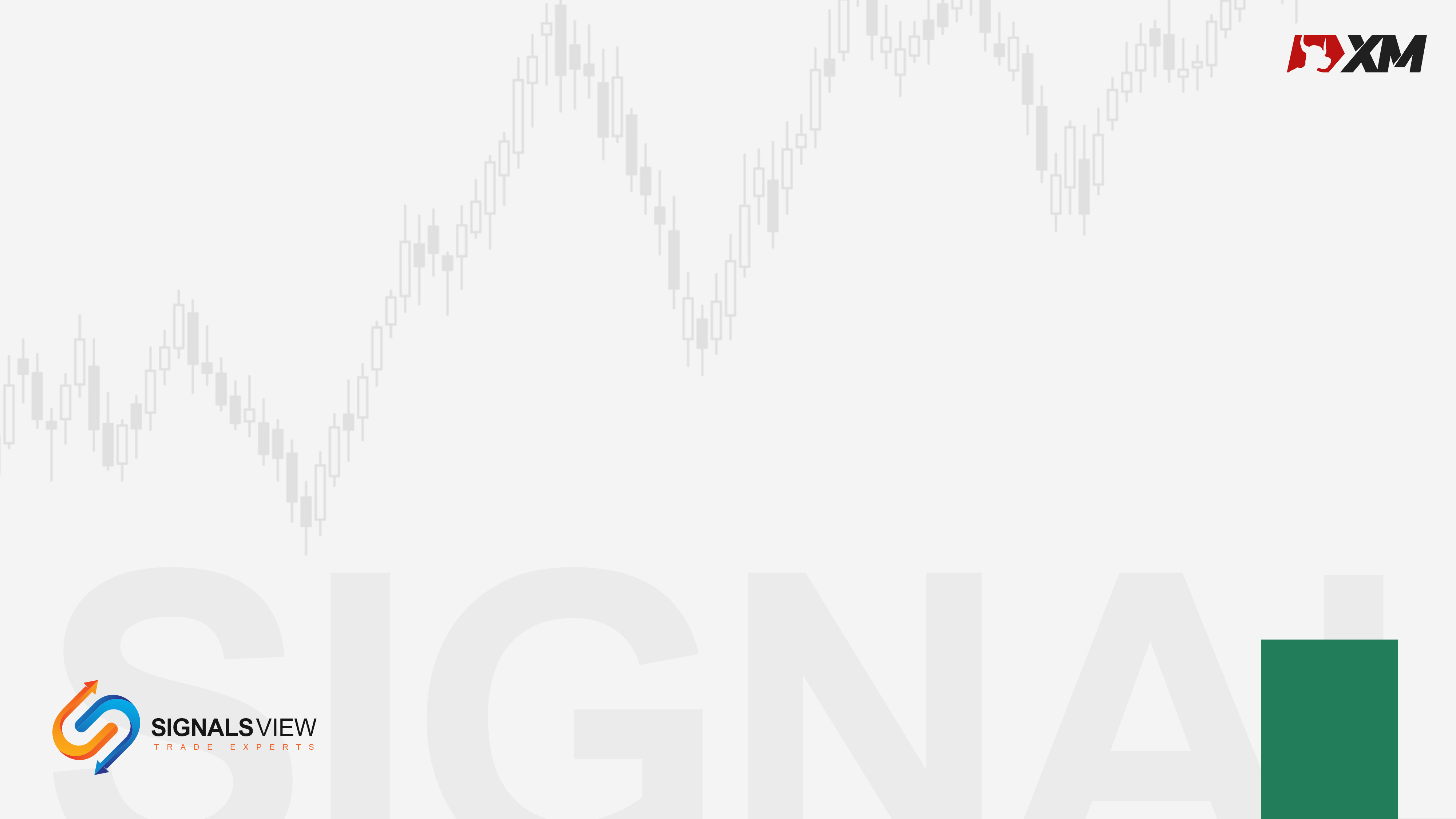 أهم 7 عملات !
7
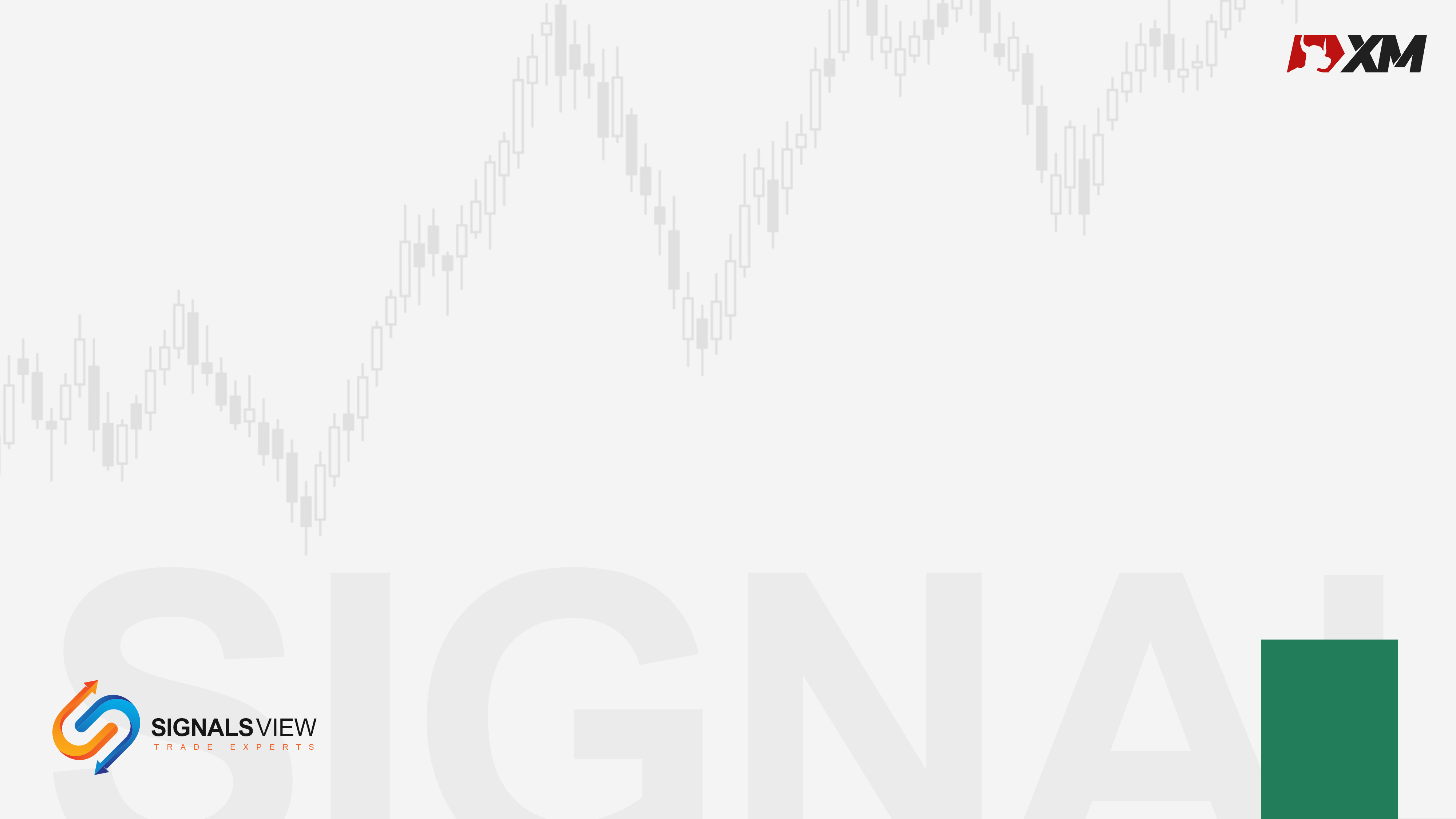 ال 7 عملات الأساسية
8
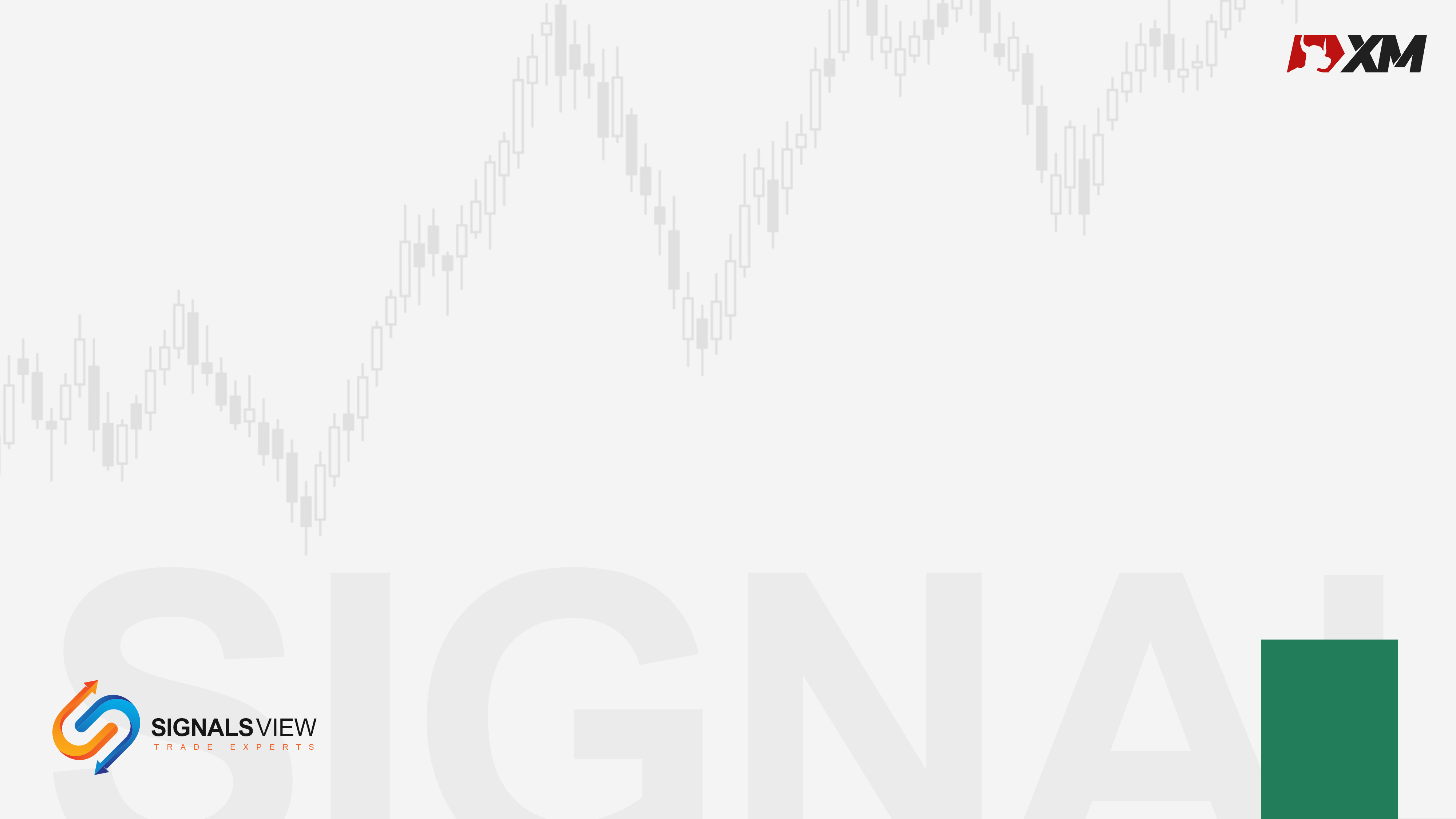 حالة المخاوف = Risk OFF
9
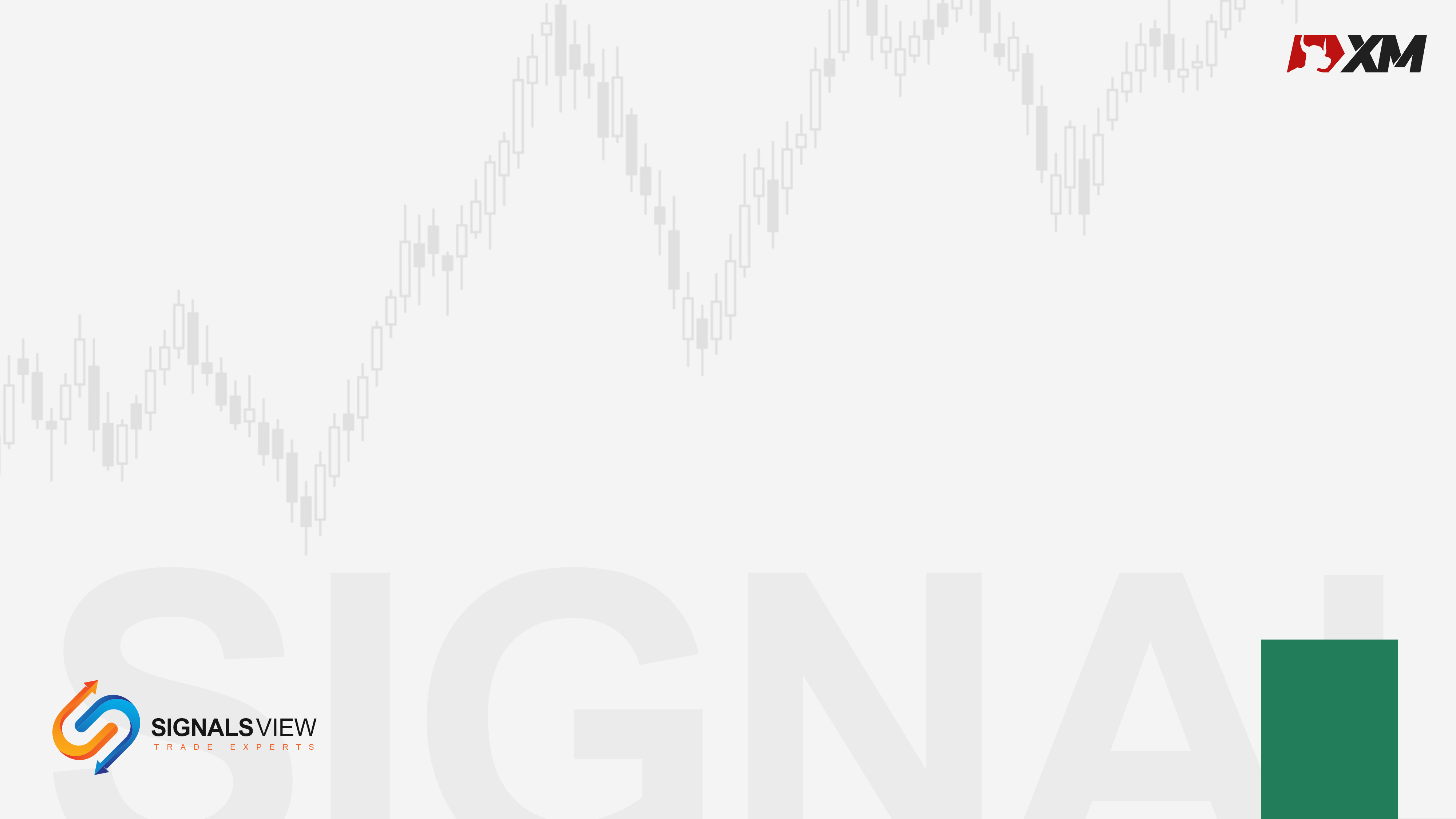 مثال المخاوف = وقت بداية وباء كورونا
10
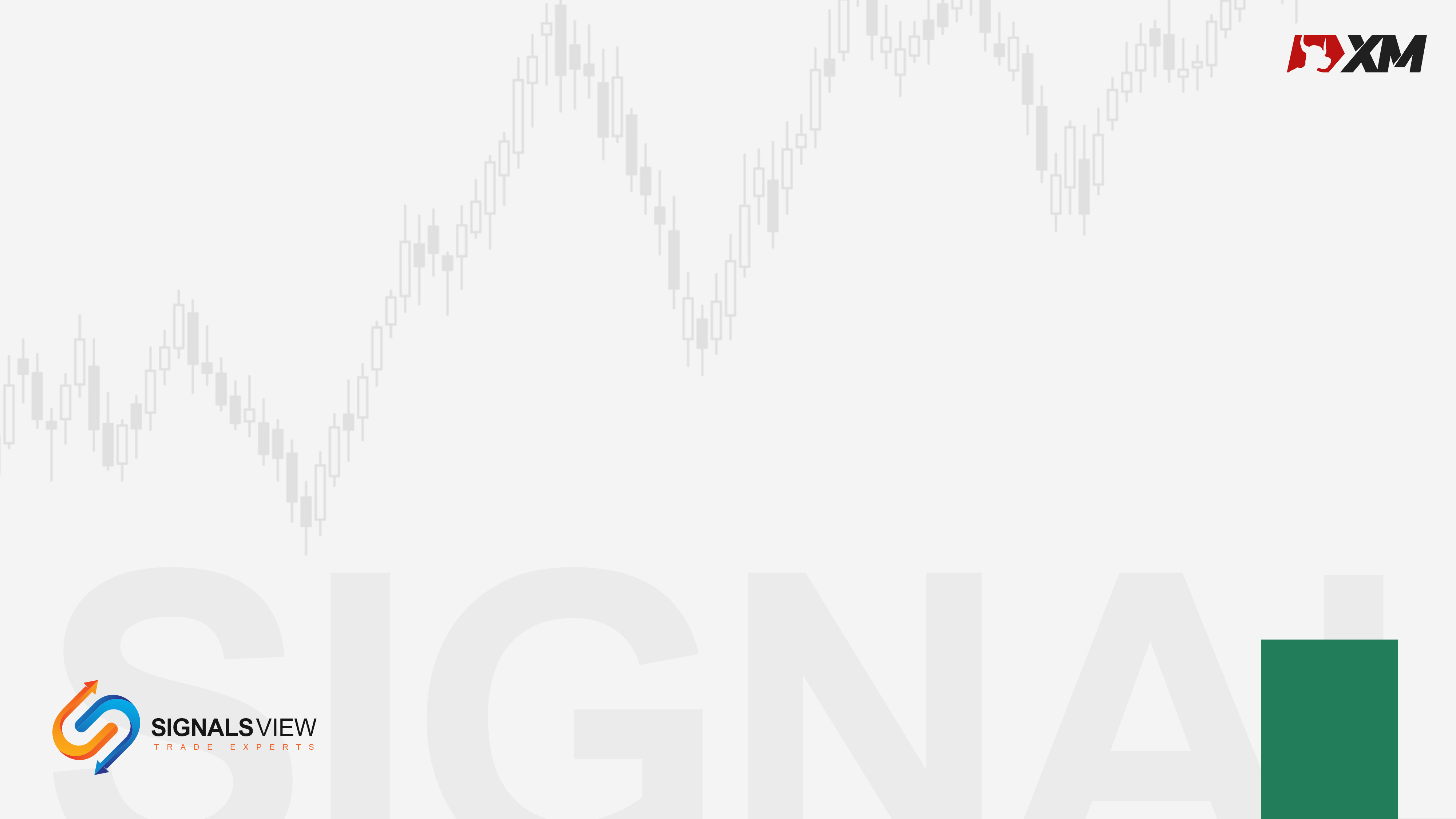 فى المخاوف, ما هو اتجاه هذه العملات؟
AUD, NZD, CAD
USD, CHF, JPY
11
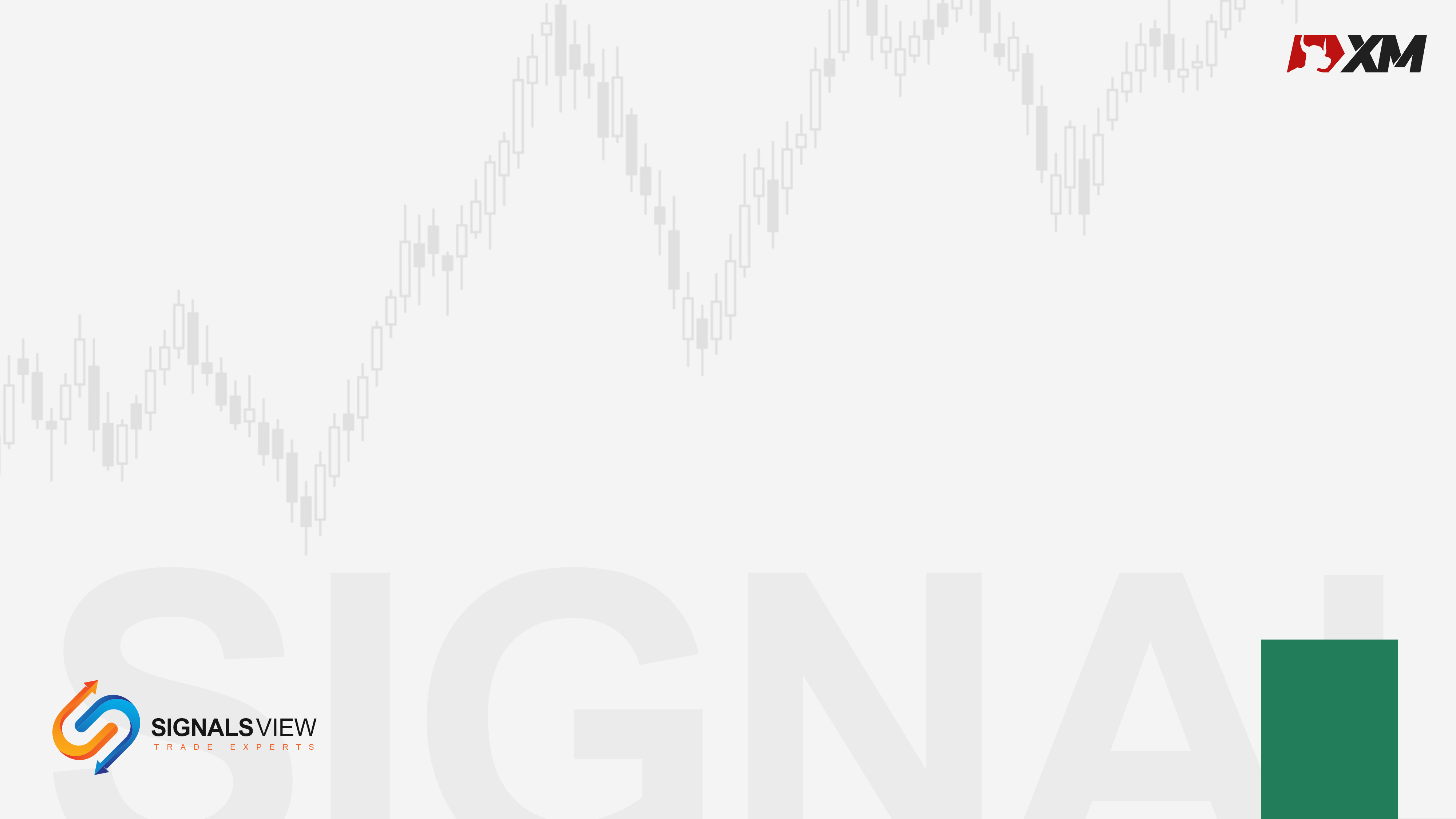 ملاحظات في أسواق العملات؟
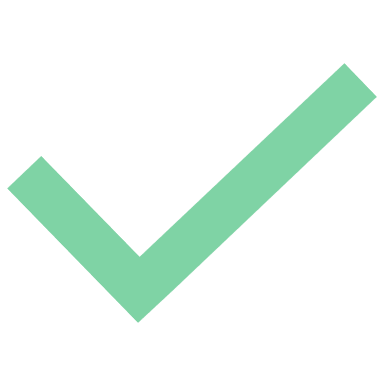 1
التفائل
2
اختيار زوج التداول
3
الأسترالي
4
الكندي
5
الباوند  والين
12
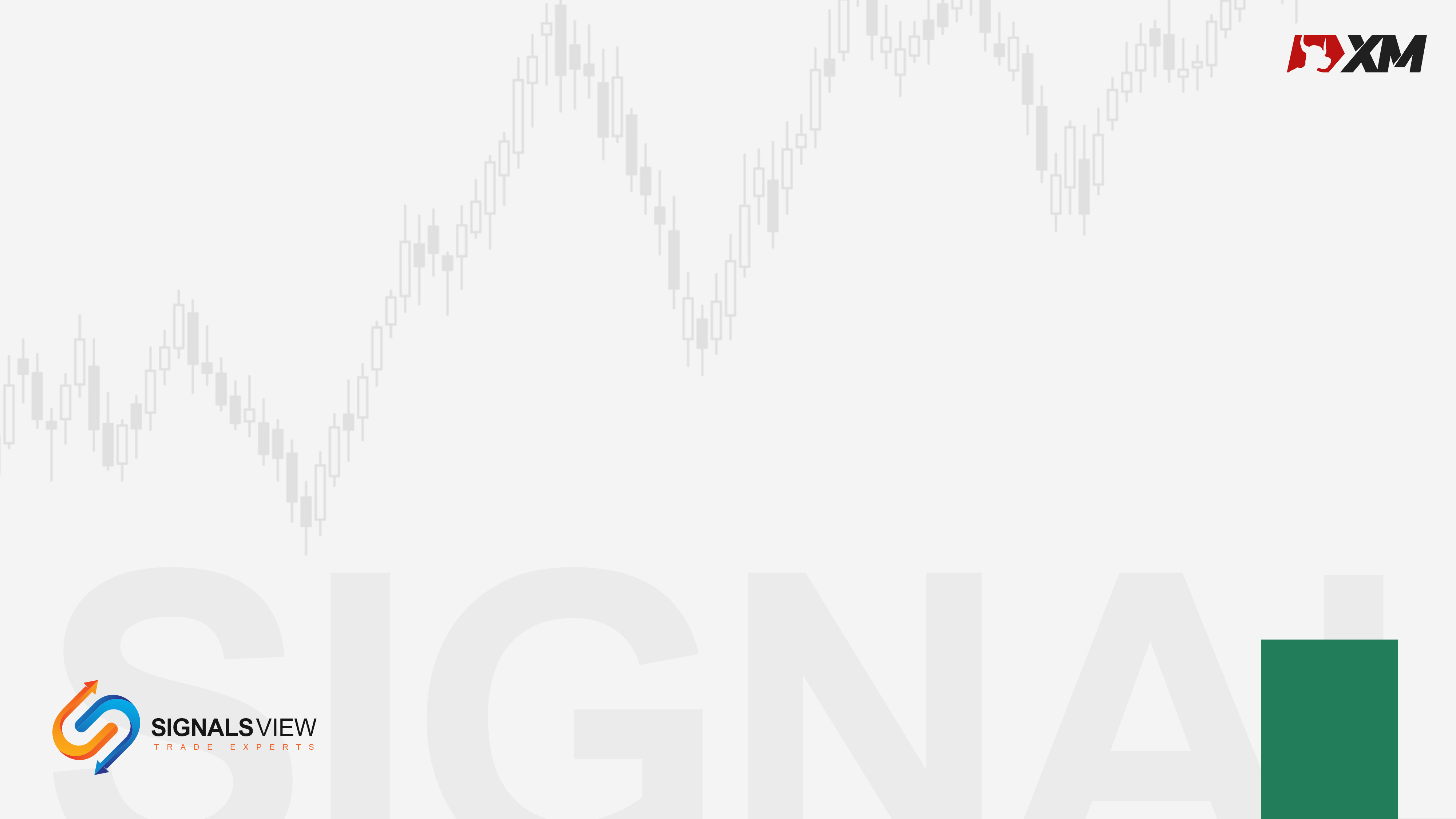 علاقة الدولار والأسهم والذهب
الدولار
الذهب
الأسهم
13
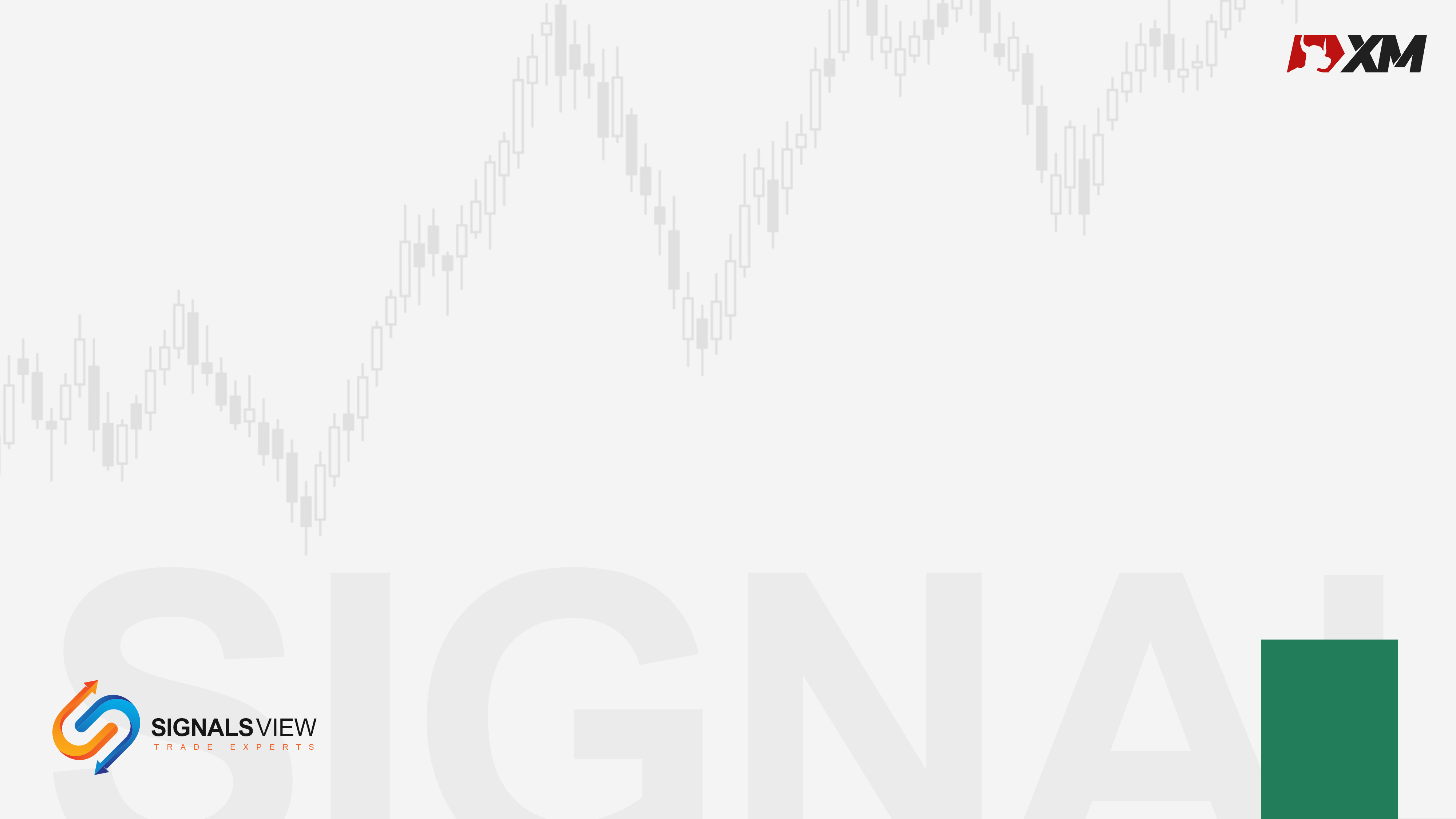 علاقة الدولار والأسهم والذهب
الذهب
الأسهم
الدولار
14
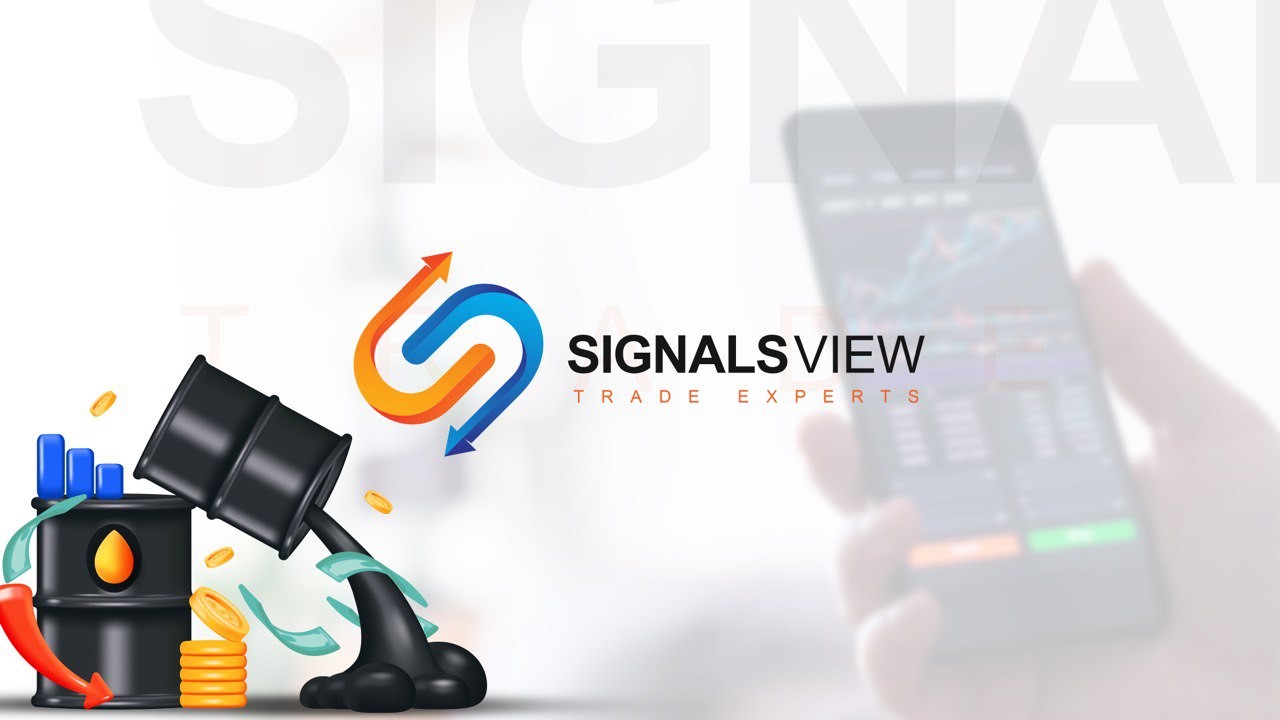 كورس تعليم التداول
للمبتدأين
From A  to  Z
Eslam Salman